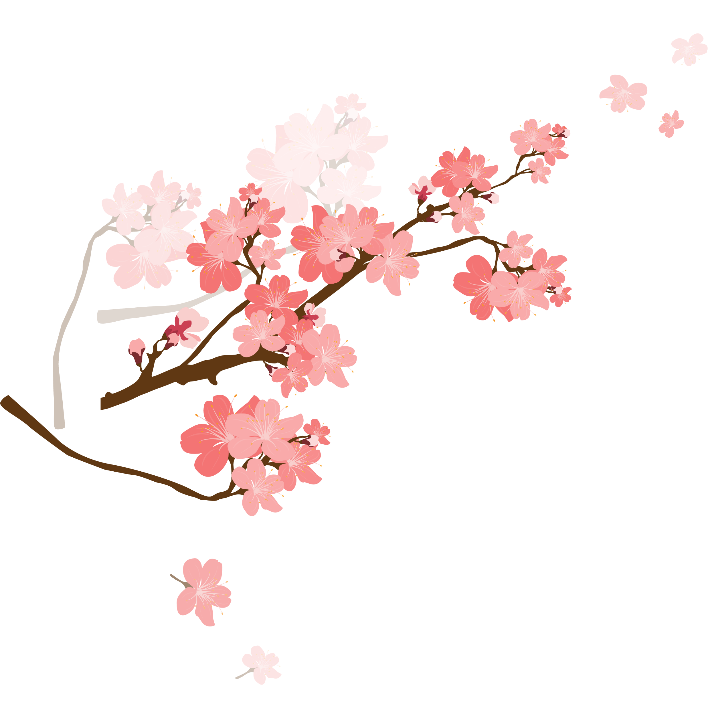 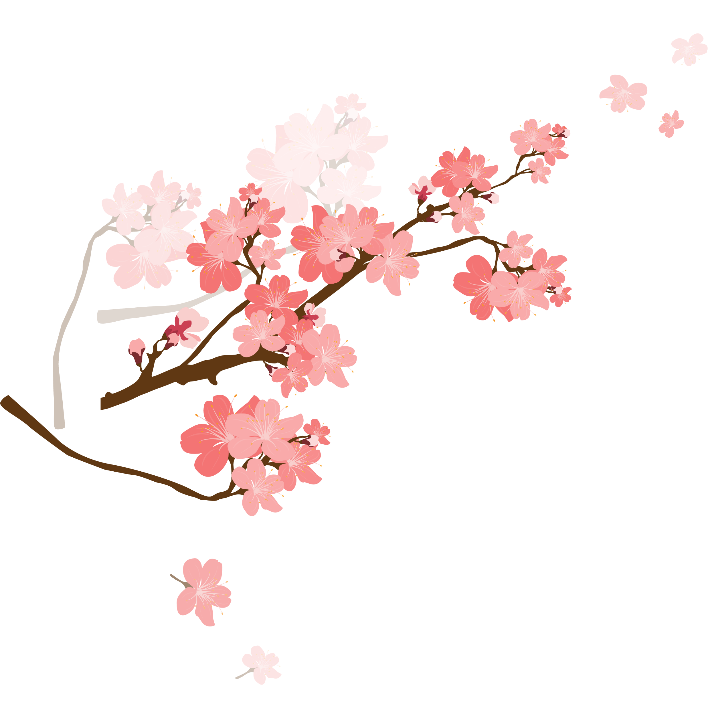 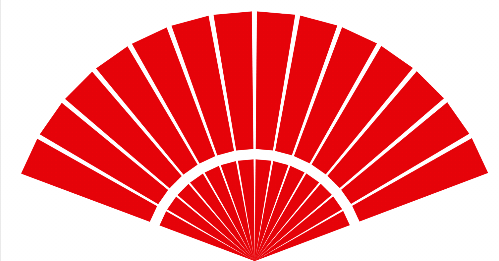 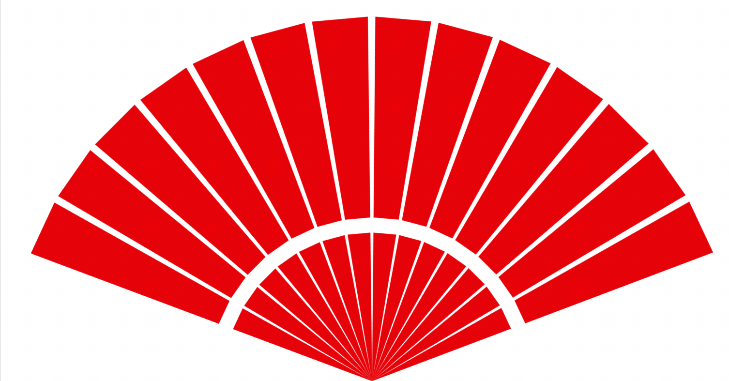 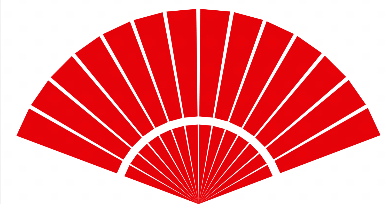 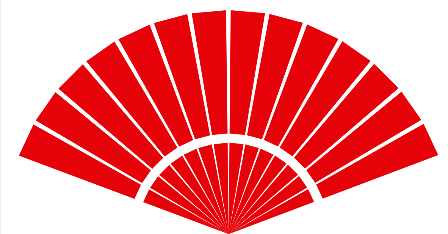 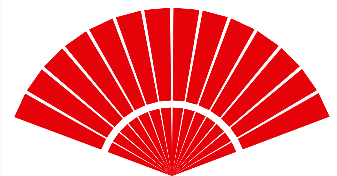 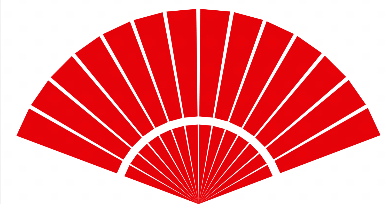 LOGO
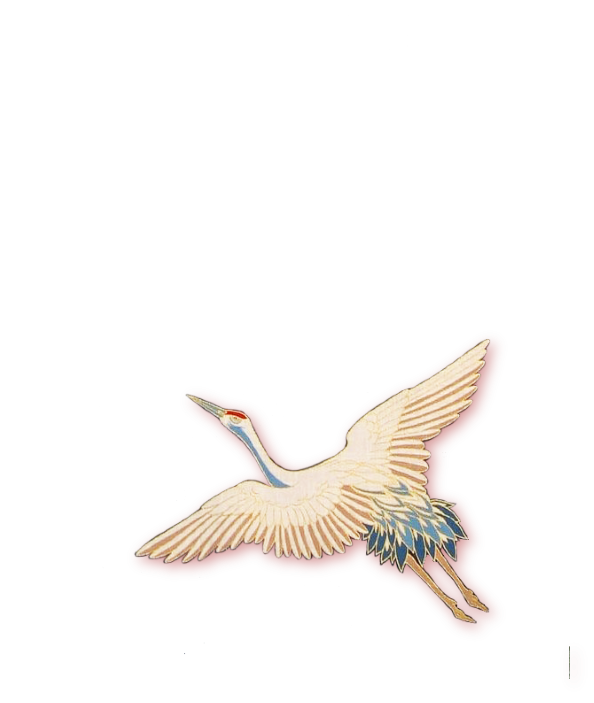 Free PPT Templates
Insert the Subtitle of Your Presentation
Report ：freeppt7.com
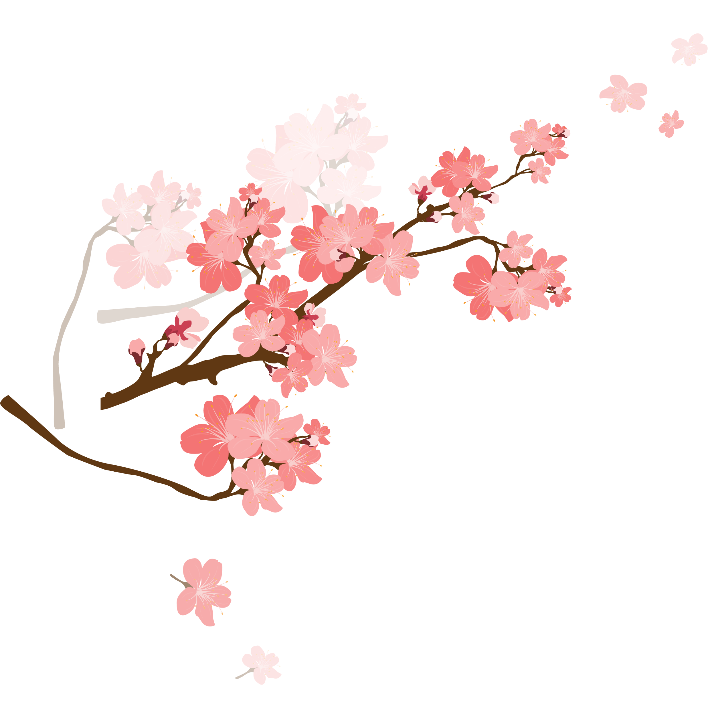 行业PPT模板http://www.1ppt.com/hangye/
CONTENTS
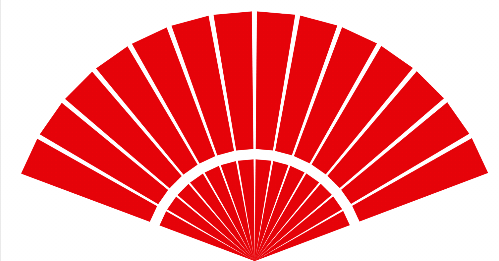 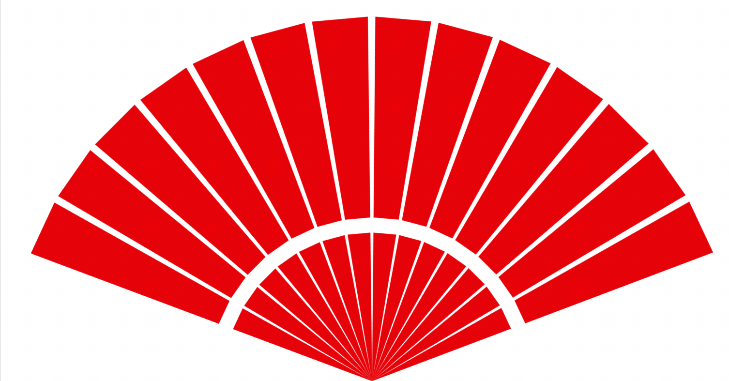 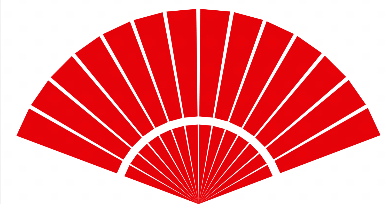 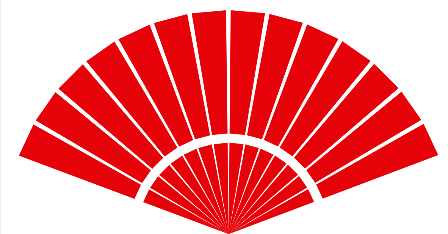 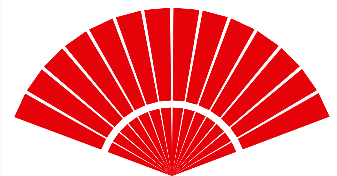 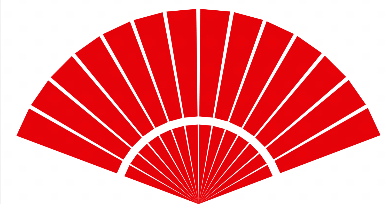 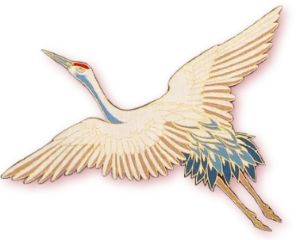 01
02
03
04
Add Title Text
Add Title Text
Add Title Text
Add Title Text
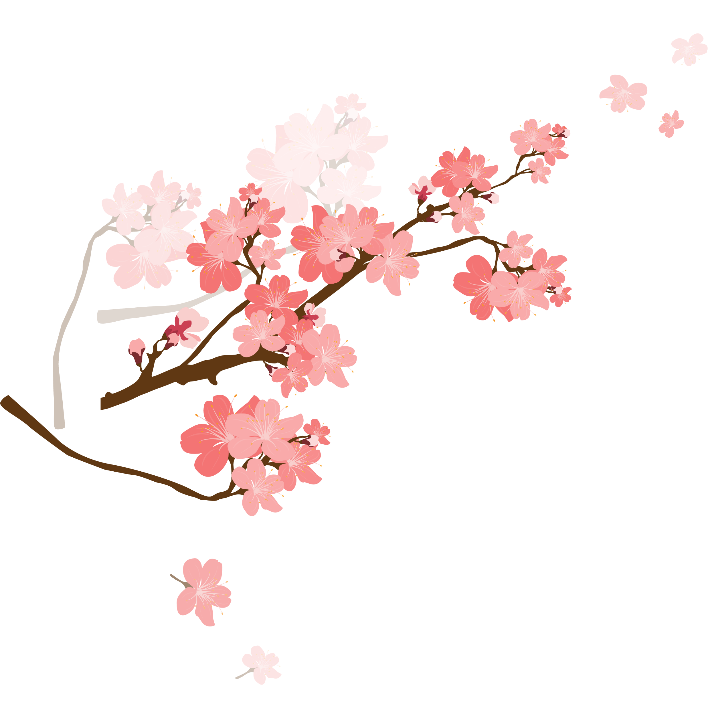 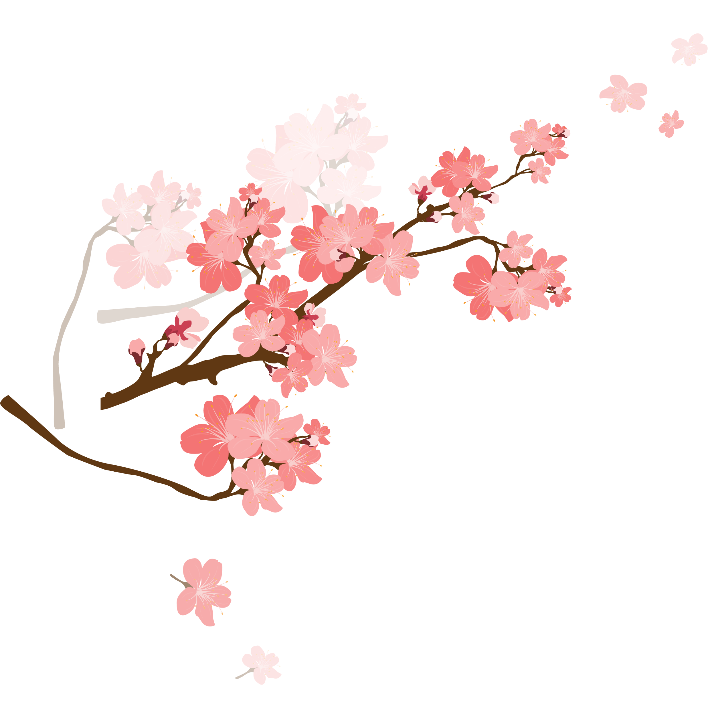 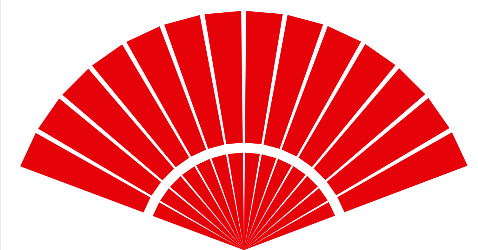 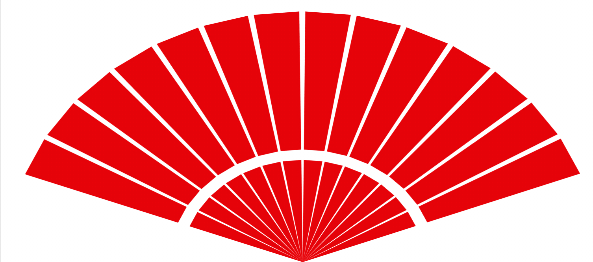 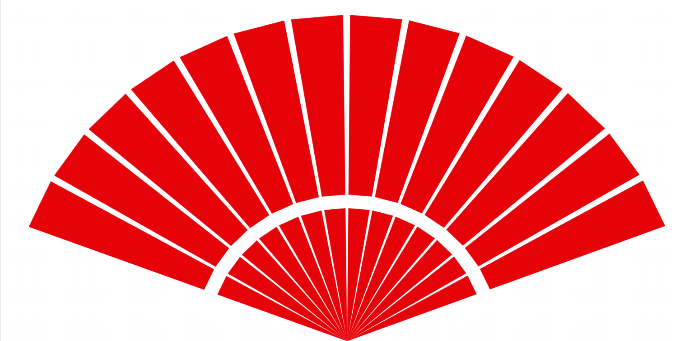 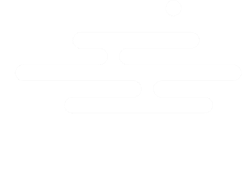 01
01
Add Title Text
Click here to add content, content to match the title.
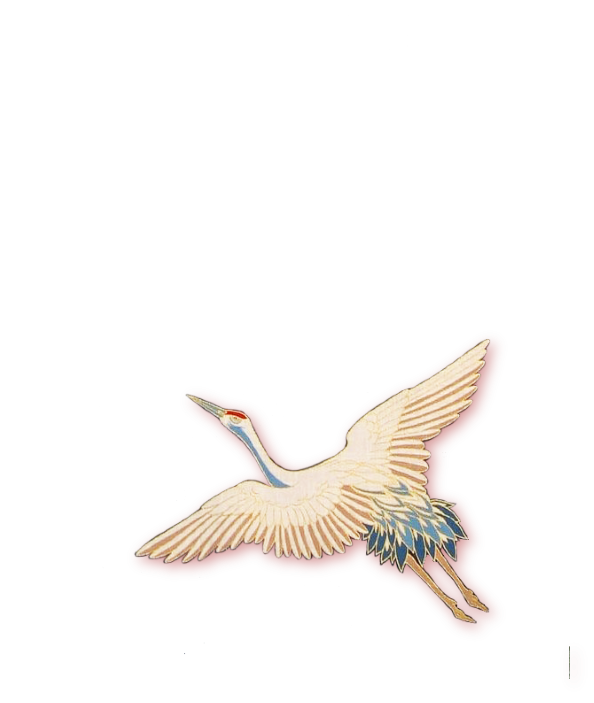 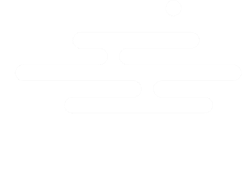 Add Title Text
1
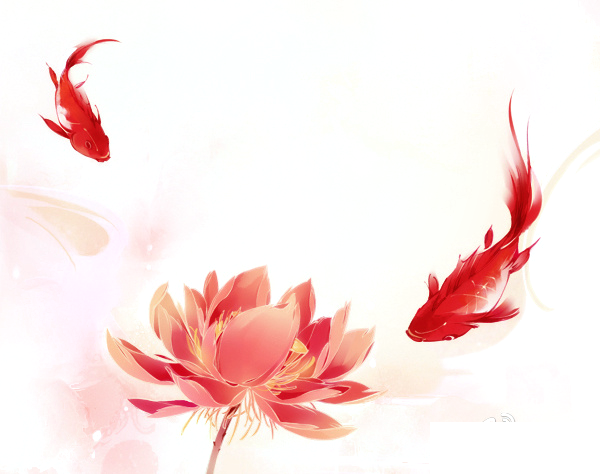 Click here to add text content, such as keywords, some brief introductions, etc.
Add Title Text
2
Click here to add text content, such as keywords, some brief introductions, etc.
Add Title Text
3
Click here to add text content, such as keywords, some brief introductions, etc.
3
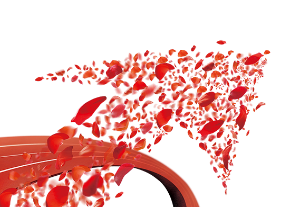 Add Title Text
Click here to add text content, such as keywords, some brief introductions, etc.
2
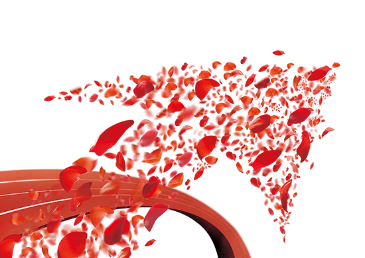 Add Title Text
Click here to add text content, such as keywords, some brief introductions, etc.
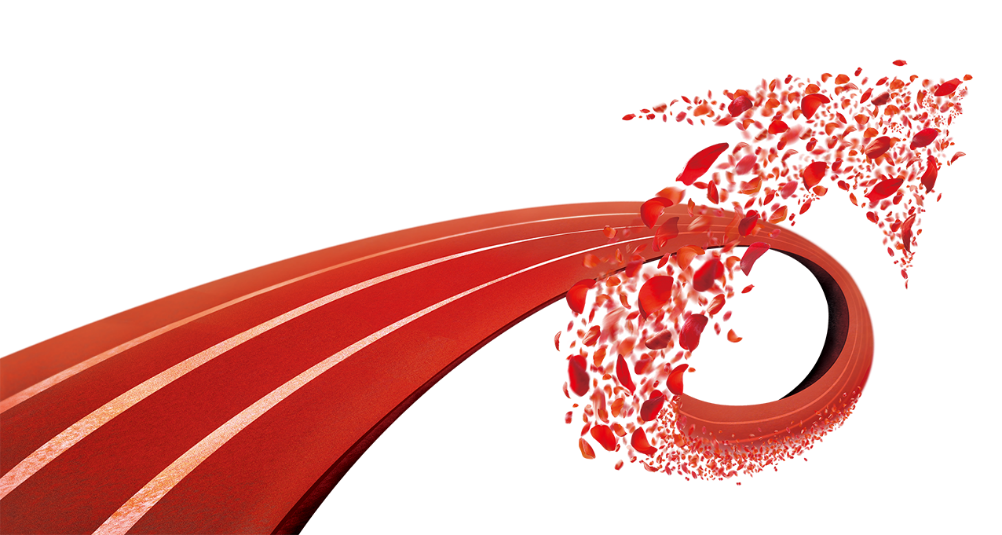 1
Add Title Text
Click here to add text content, such as keywords, some brief introductions, etc.
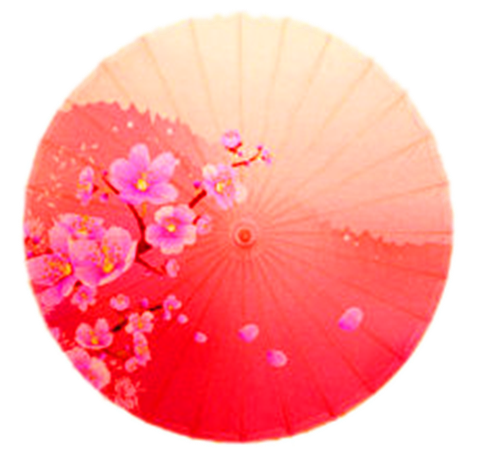 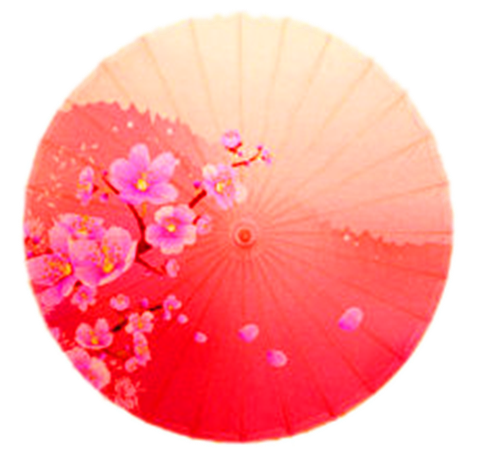 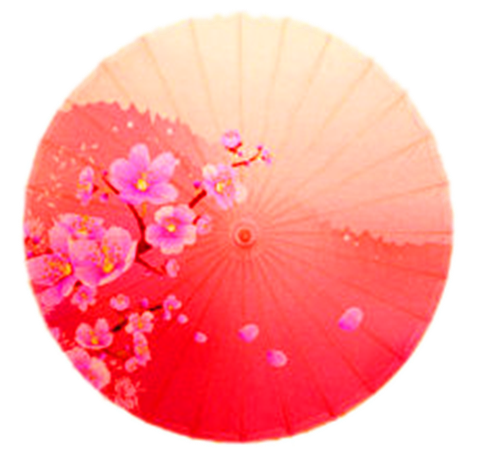 93%
54%
67%
Add Title Text
Add Title Text
Add Title Text
Click here to add content, content to match the title.
Click here to add content, content to match the title.
Click here to add content, content to match the title.
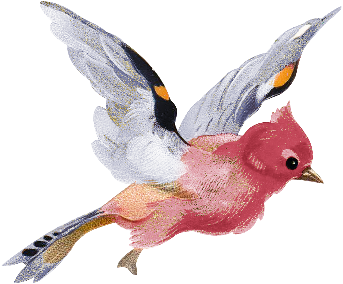 Click here to add text content, such as keywords, some brief introductions, etc.
Click here to add text content, such as keywords, some brief introductions, etc.
76%
50%
Add Title Text
Add Title Text
90%
42%
Add Title Text
Add Title Text
Add Title Text
……
Add Title Text
……
Add Title Text
……
Add Title Text
……
Add Title Text
……
01
03
02
04
05
Click here to add text content, such as keywords, some brief introductions, etc.
Click here to add text content, such as keywords, some brief introductions, etc.
Click here to add text content, such as keywords, some brief introductions, etc.
Click here to add text content, such as keywords, some brief introductions, etc.
Click here to add text content, such as keywords, some brief introductions, etc.
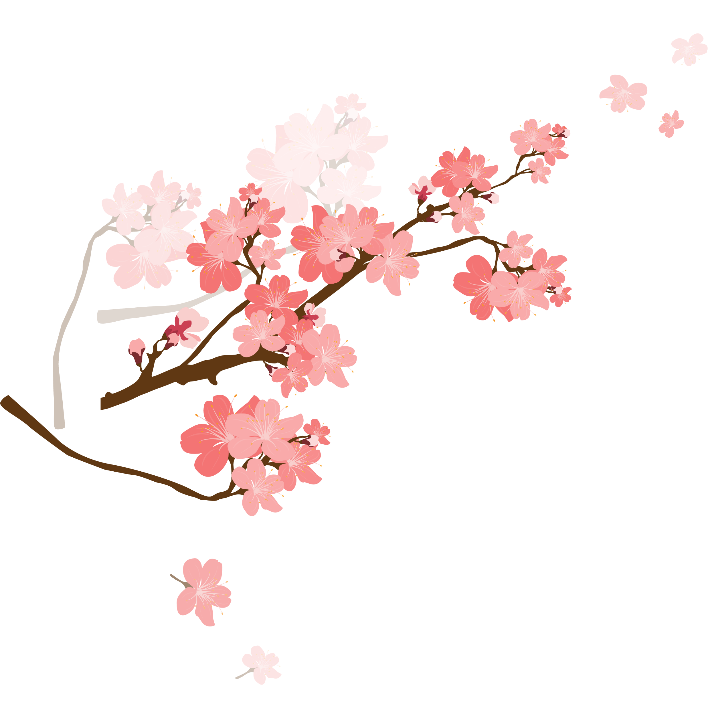 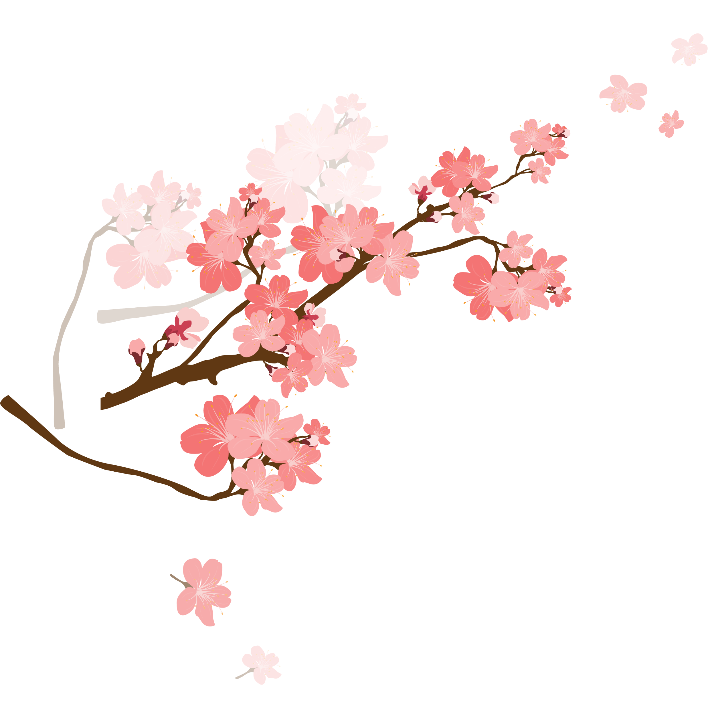 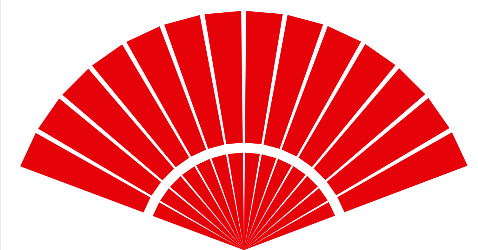 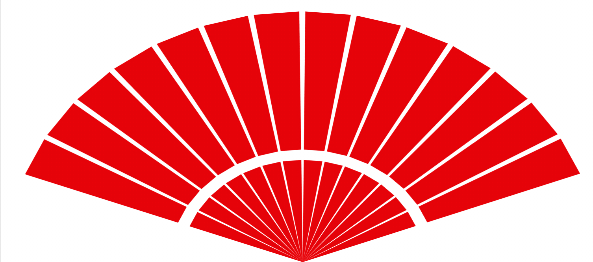 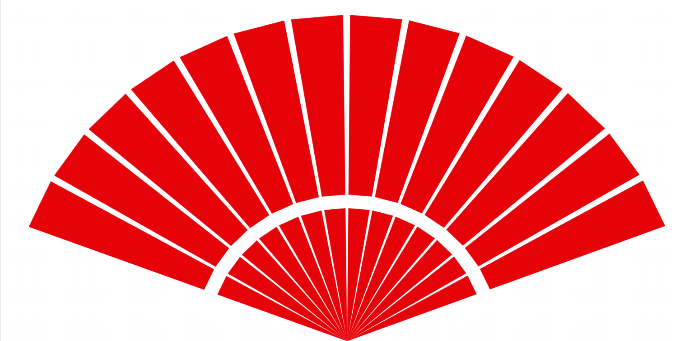 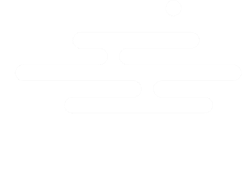 02
02
Add Title Text
Click here to add content, content to match the title.
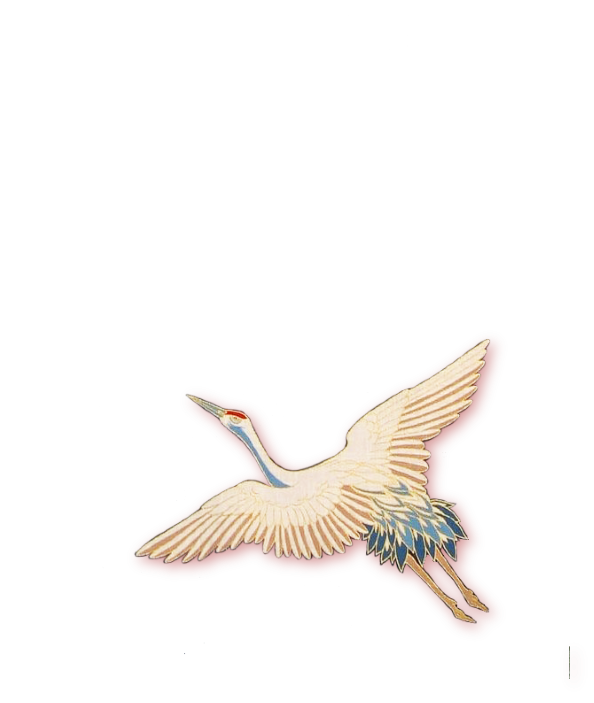 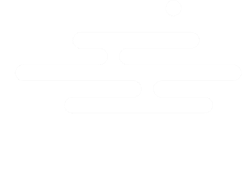 01
02
03
04
Add Title Text
Add Title Text
Add Title Text
Add Title Text
Click here to add content, content to match the title. 
……
Click here to add content, content to match the title. 
……
Click here to add content, content to match the title. 
……
Click here to add content, content to match the title. 
……
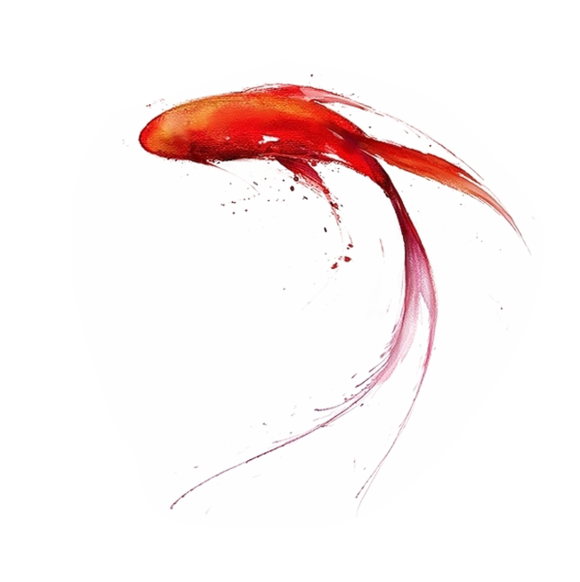 Add Title Text
1
Click here to add text content, such as keywords, some brief introductions, etc.
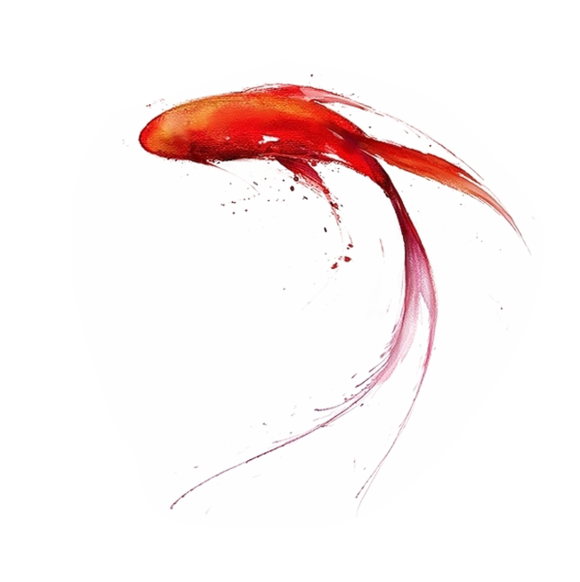 Add Title Text
2
Click here to add text content, such as keywords, some brief introductions, etc.
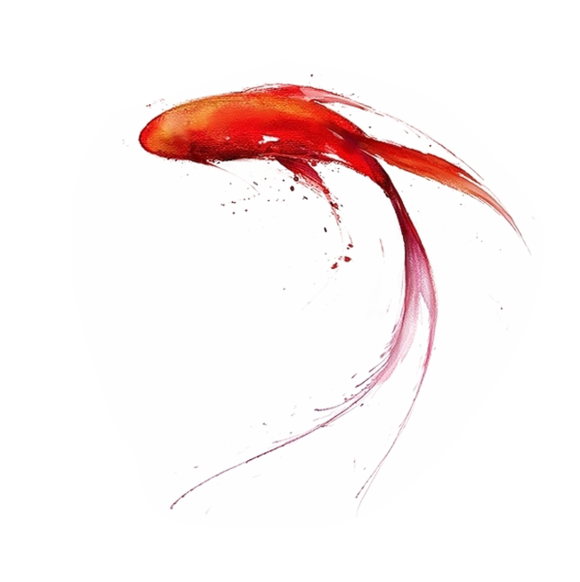 Add Title Text
3
Click here to add text content, such as keywords, some brief introductions, etc.
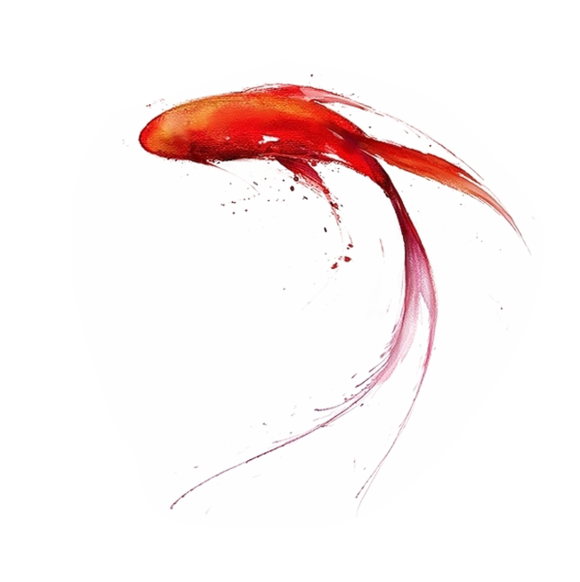 Add Title Text
4
Click here to add text content, such as keywords, some brief introductions, etc.
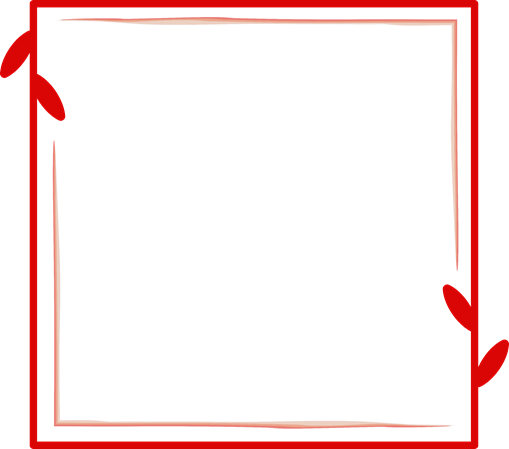 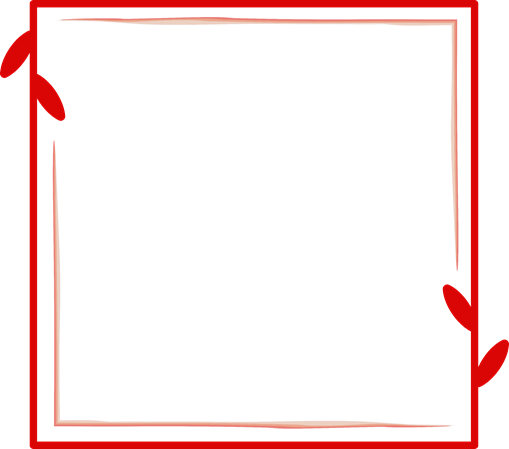 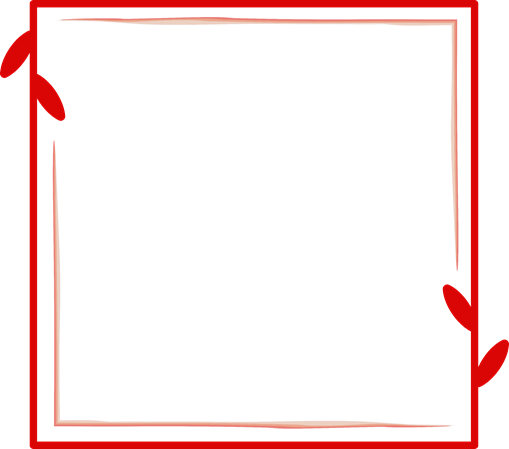 Text 01
Text 02
Text 03
……
Click here to add text content, such as keywords, some brief introductions, etc.
……
Click here to add text content, such as keywords, some brief introductions, etc.
……
Click here to add text content, such as keywords, some brief introductions, etc.
01
Add Title Text
ADD TEXT
02
Add Title Text
ADD TEXT
03
Add Title Text
ADD TEXT
Add Title Text
Add Title Text
Add Title Text
Click here to add text content, such as keywords, some brief introductions, etc.
Click here to add text content, such as keywords, some brief introductions, etc.
Click here to add text content, such as keywords, some brief introductions, etc.
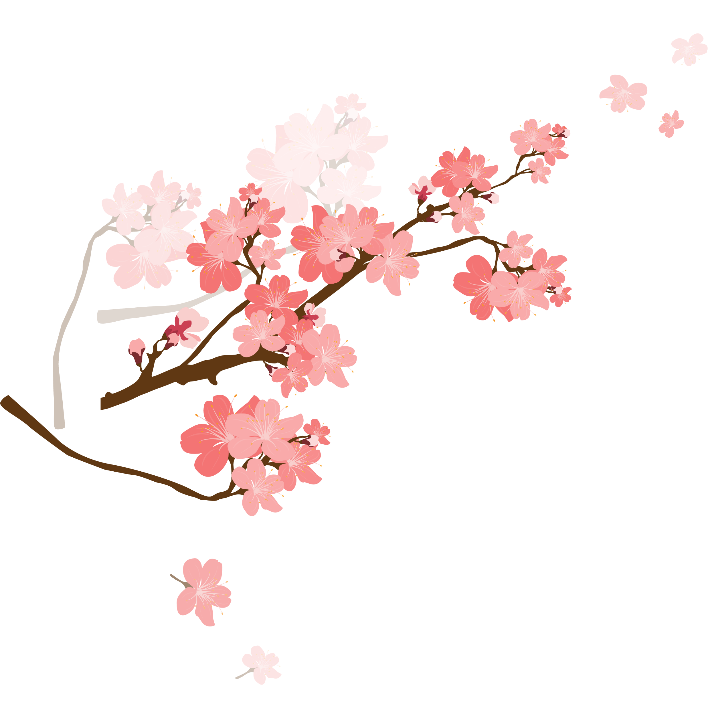 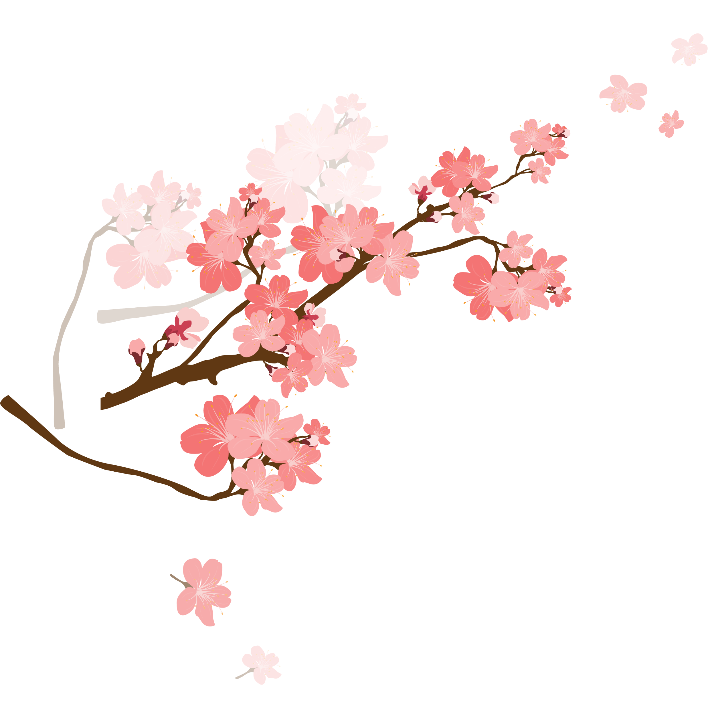 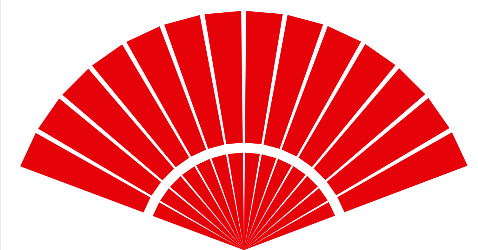 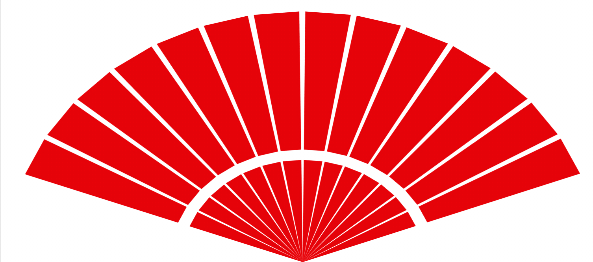 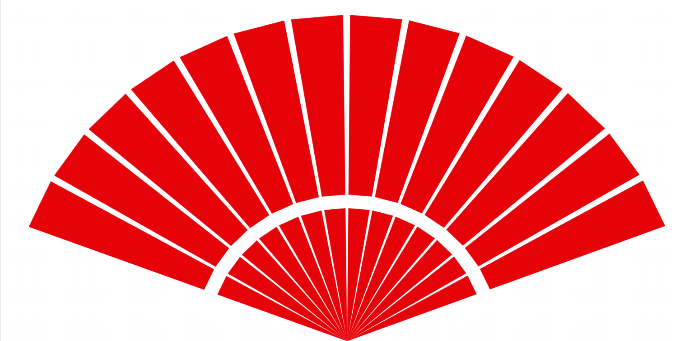 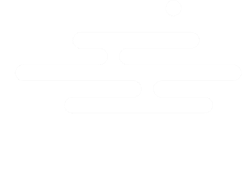 03
03
Add Title Text
Click here to add content, content to match the title.
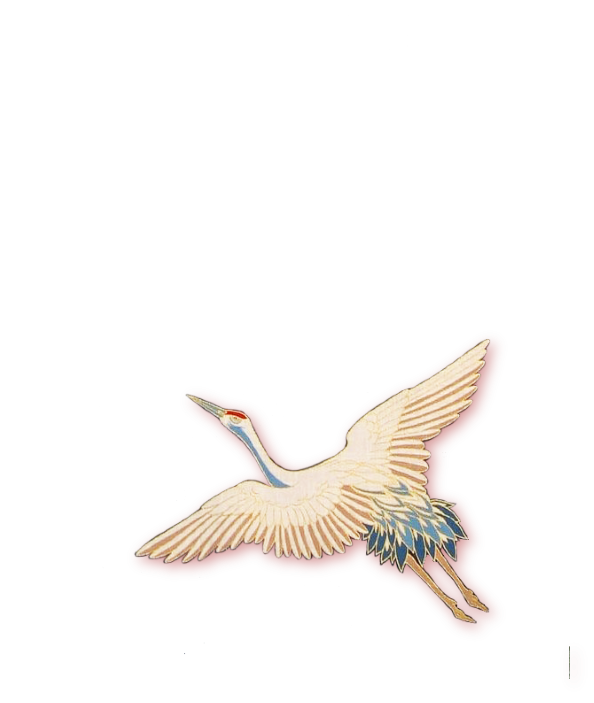 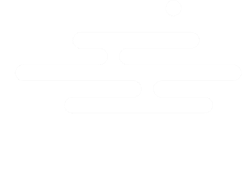 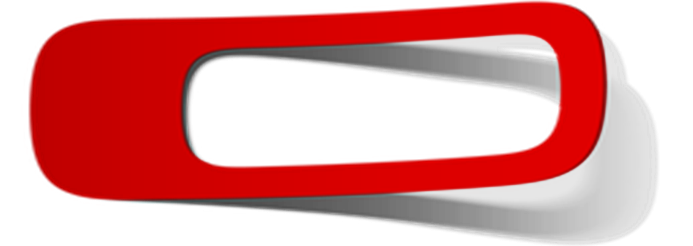 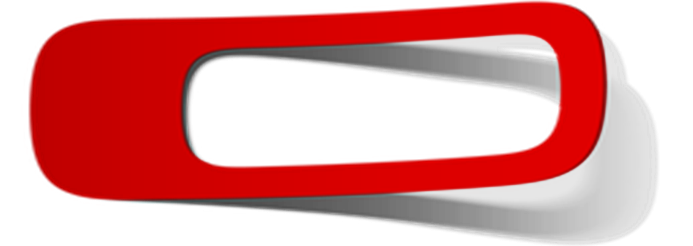 01
02
Add Title Text
Add Title Text
Click here to add text content, such as keywords, some brief introductions, etc.
Click here to add text content, such as keywords, some brief introductions, etc.
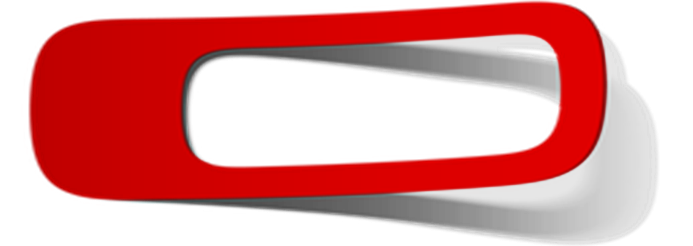 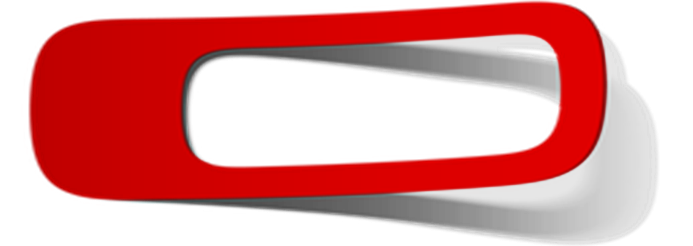 03
04
Add Title Text
Add Title Text
Click here to add text content, such as keywords, some brief introductions, etc.
Click here to add text content, such as keywords, some brief introductions, etc.
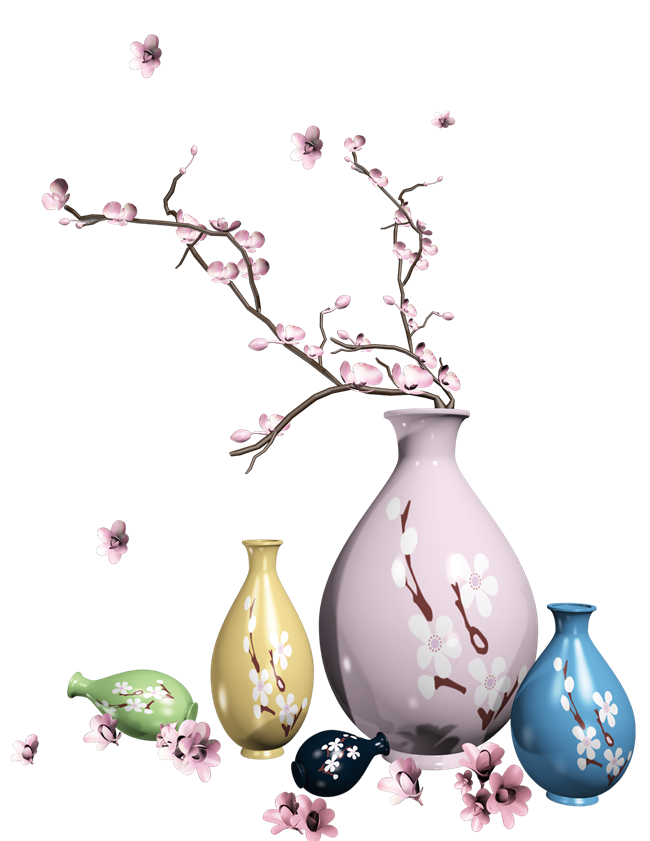 Click here to add text content, such as keywords, some brief introductions, etc.
Click here to add text content, such as keywords, some brief introductions, etc.
Click here to add text content, such as keywords, some brief introductions, etc.
Click here to add text content, such as keywords, some brief introductions, etc.
Click here to add text content, such as keywords, some brief introductions, etc.
Click here to add text content, such as keywords, some brief introductions, etc.
[Speaker Notes: The template comes from: First PPT https://www.freeppt7.com]
Add Title Text
Add Title Text
Add Title Text
Click here to add text content, such as keywords, some brief introductions, etc.
Click here to add text content, such as keywords, some brief introductions, etc.
Click here to add text content, such as keywords, some brief introductions, etc.
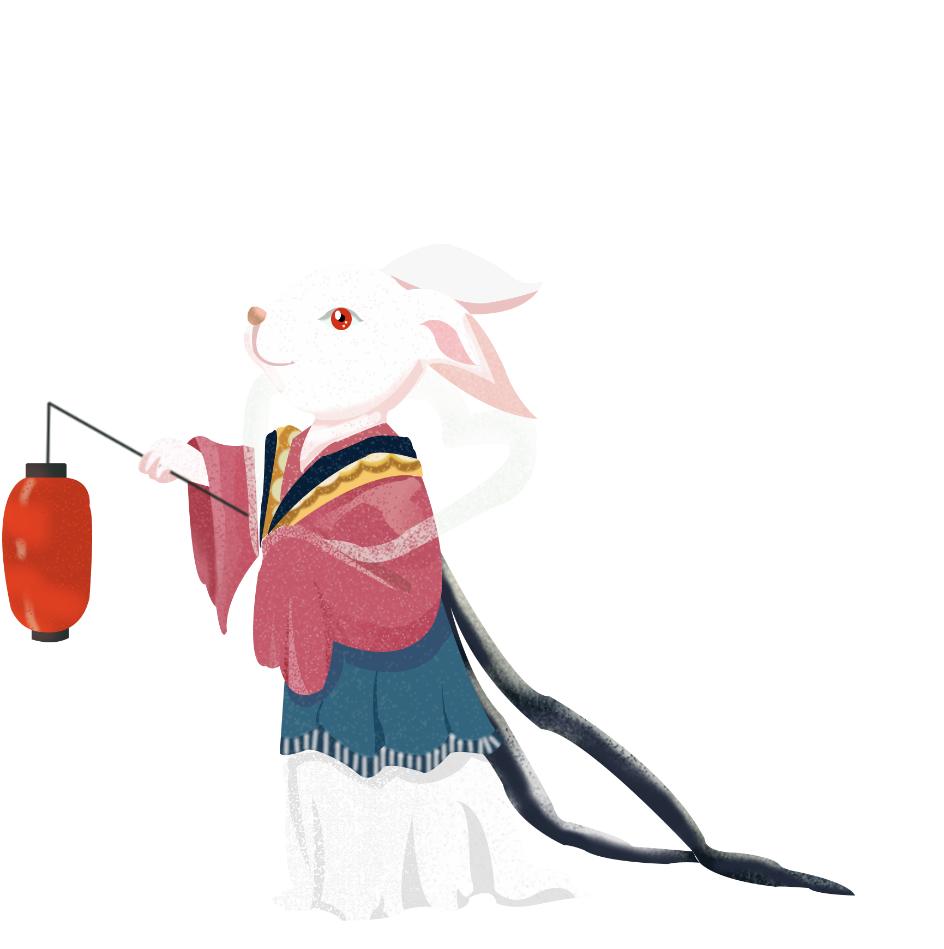 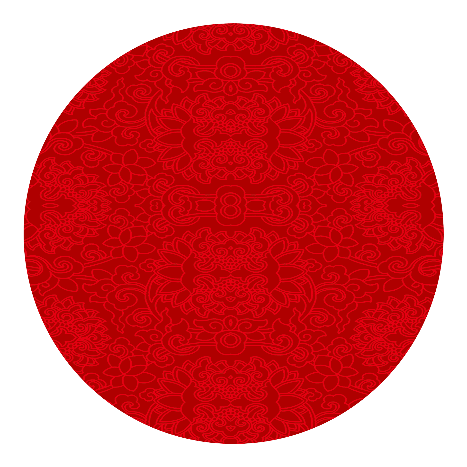 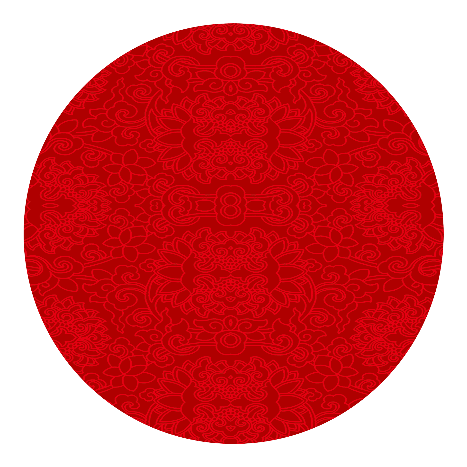 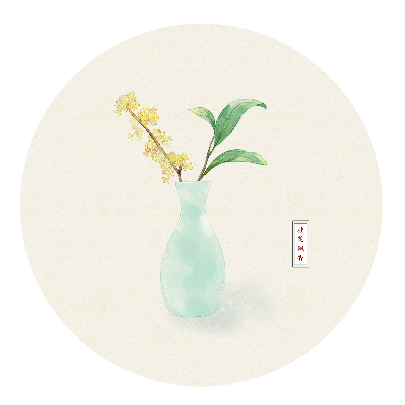 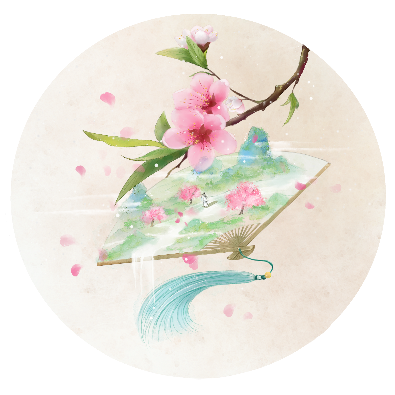 Add Title Text
Add Title Text
Click here to add text content, such as keywords, some brief introductions, etc.
Click here to add text content, such as keywords, some brief introductions, etc.
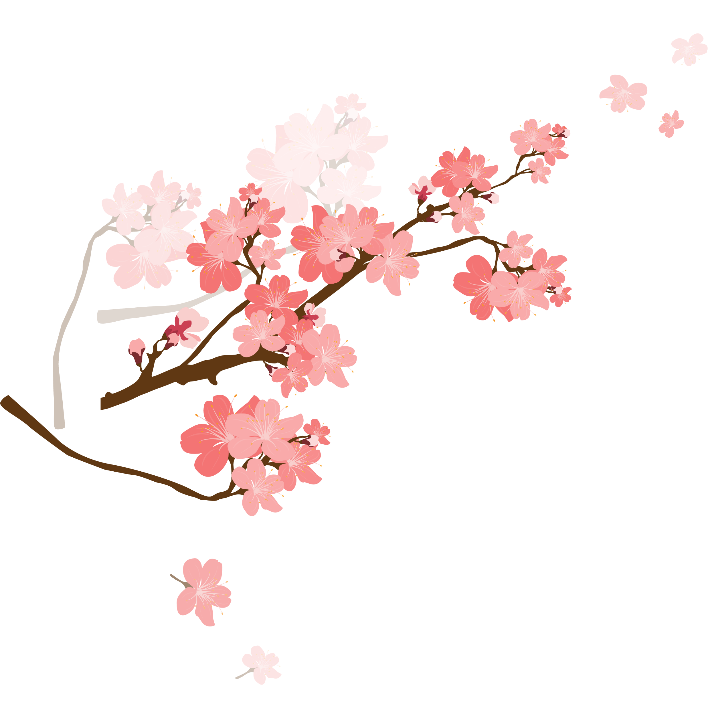 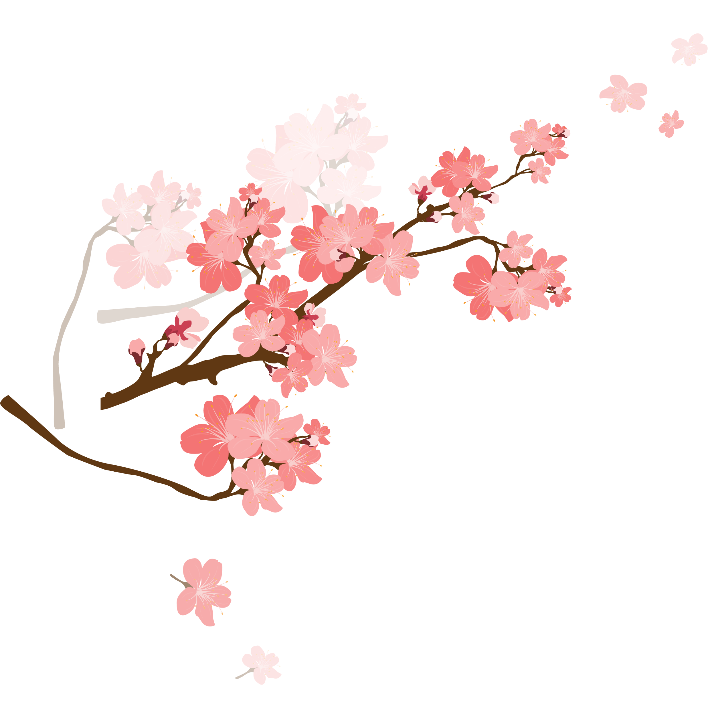 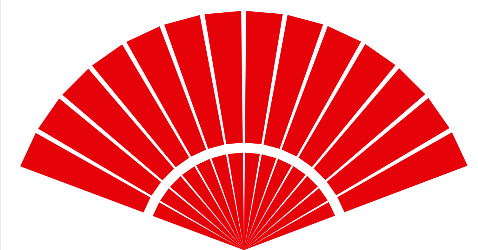 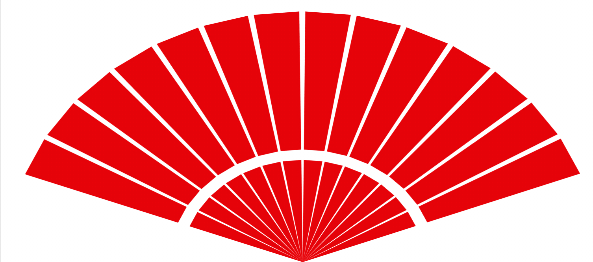 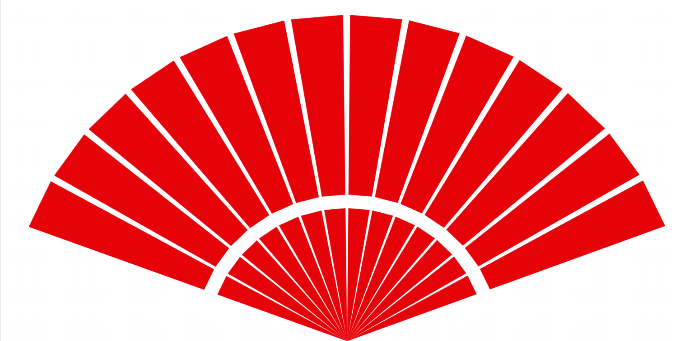 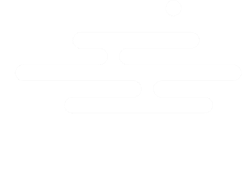 04
04
Add Title Text
Click here to add content, content to match the title.
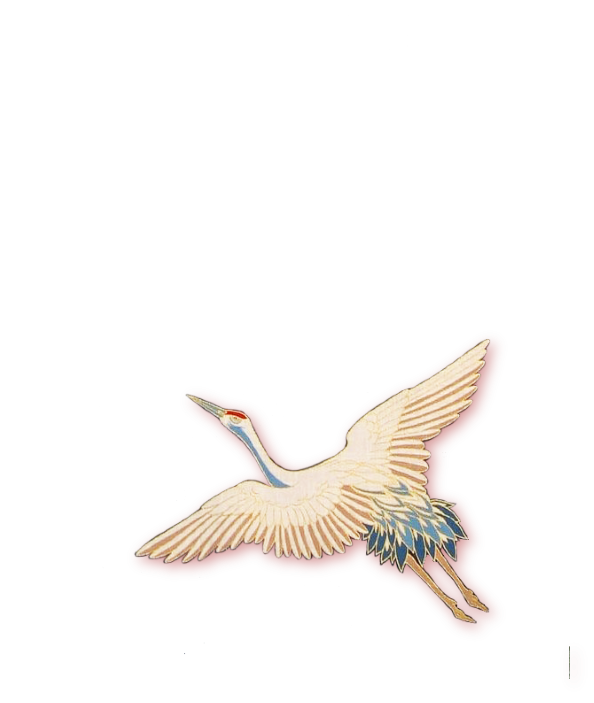 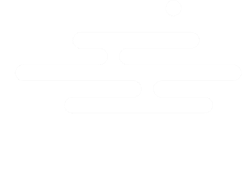 >>
>>
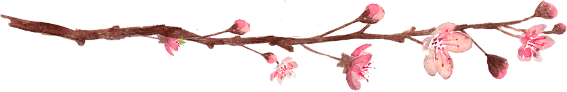 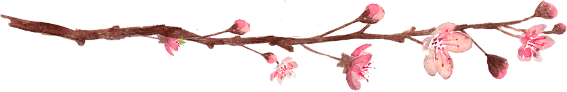 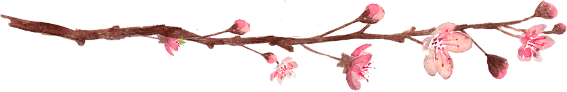 01
02
03
Add Title Text
Add Title Text
Add Title Text
Click here to add text content, such as keywords, some brief introductions, etc.
Click here to add text content, such as keywords, some brief introductions, etc.
Click here to add text content, such as keywords, some brief introductions, etc.
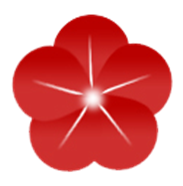 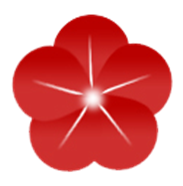 Add Title Text
Add Title Text
Click here to add text content, such as keywords, some brief introductions, etc.
Click here to add text content, such as keywords, some brief introductions, etc.
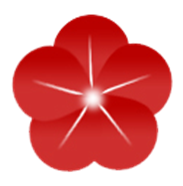 Add Title Text
Add Title Text
Click here to add text content, such as keywords, some brief introductions, etc.
Click here to add text content, such as keywords, some brief introductions, etc.
Add Title Text
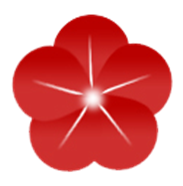 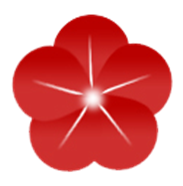 Click here to add text content, such as keywords, some brief introductions, etc.
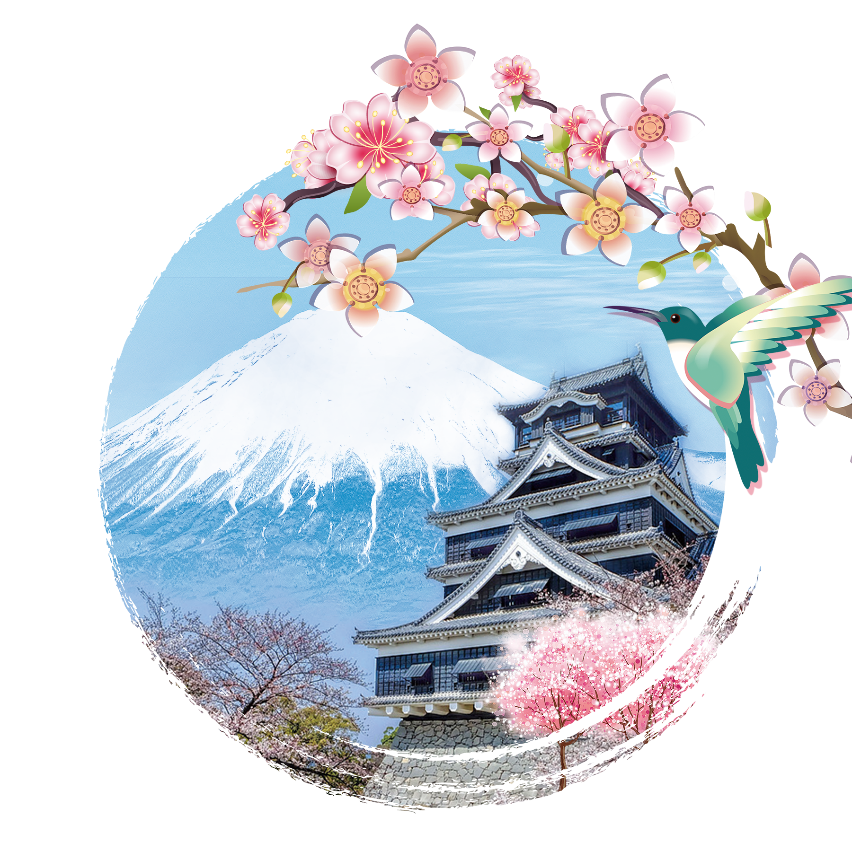 Add Title Text
Click here to add text content, such as keywords, some brief introductions, etc.
Add Title Text
Click here to add text content, such as keywords, some brief introductions, etc.
Add Title Text
Click here to add text content, such as keywords, some brief introductions, etc.
01
04
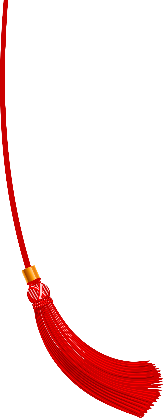 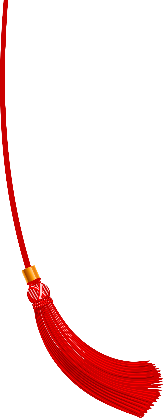 02
03
Add Title Text
Add Title Text
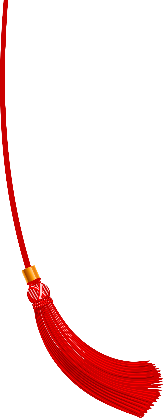 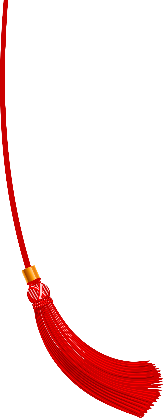 Click here to add text content, such as keywords, some brief introductions, etc.
Click here to add text content, such as keywords, some brief introductions, etc.
Add Title Text
Add Title Text
Click here to add text content, such as keywords, some brief introductions, etc.
Click here to add text content, such as keywords, some brief introductions, etc.
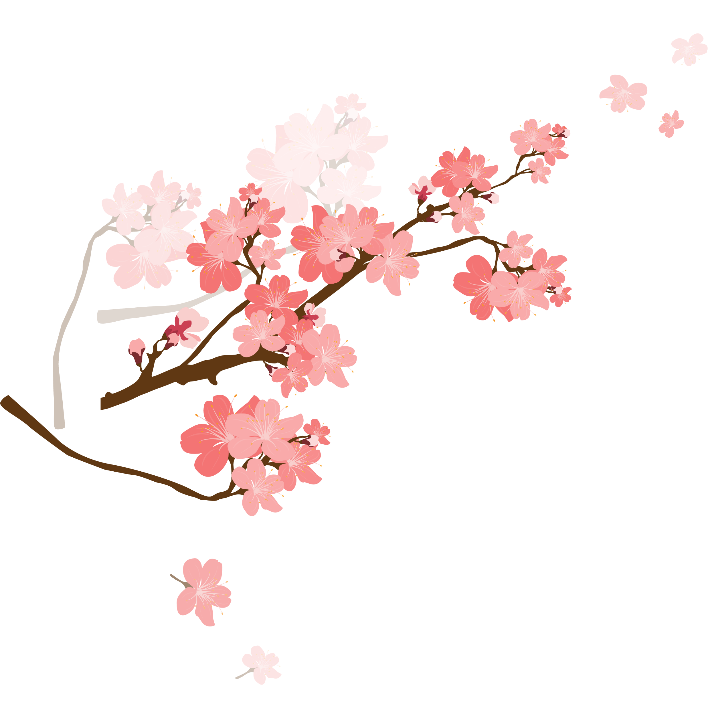 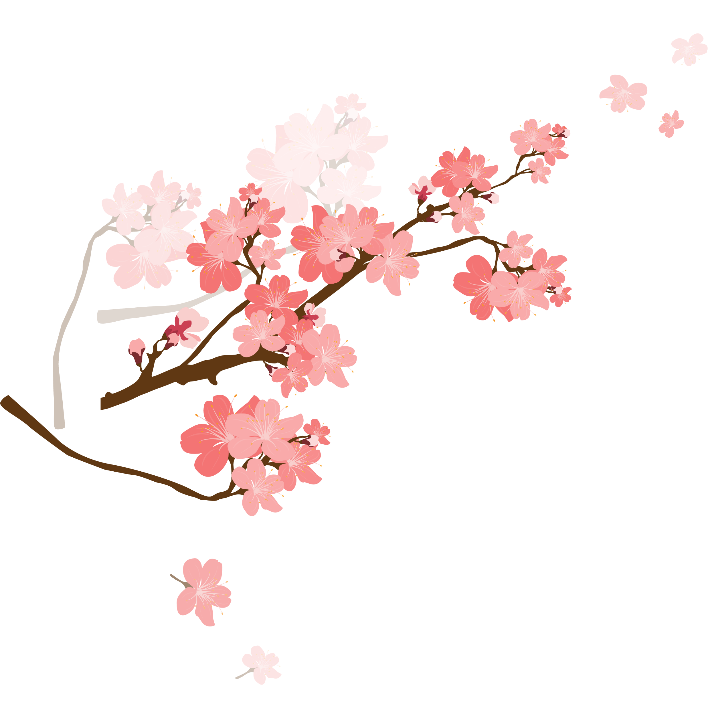 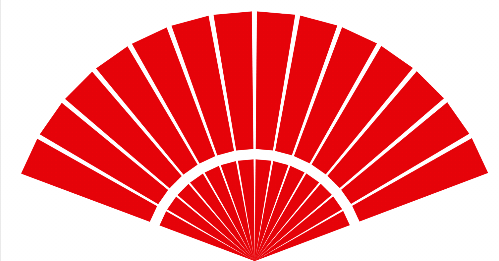 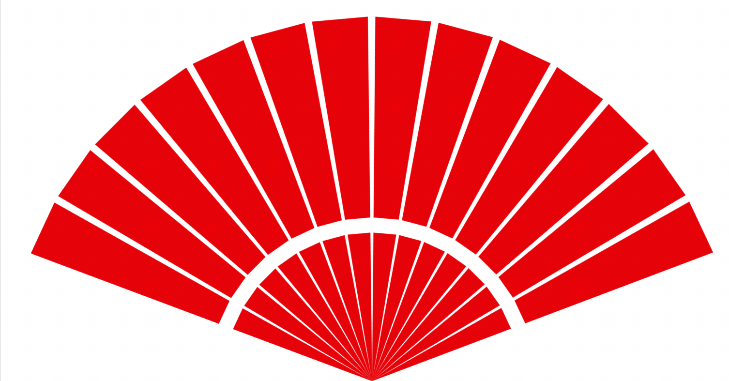 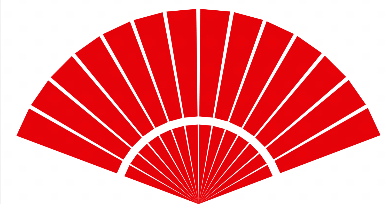 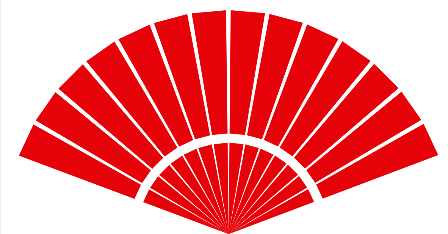 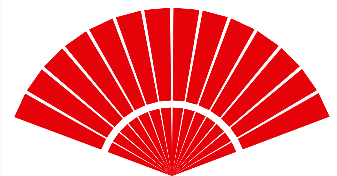 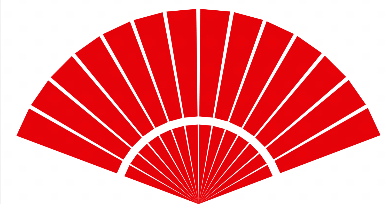 LOGO
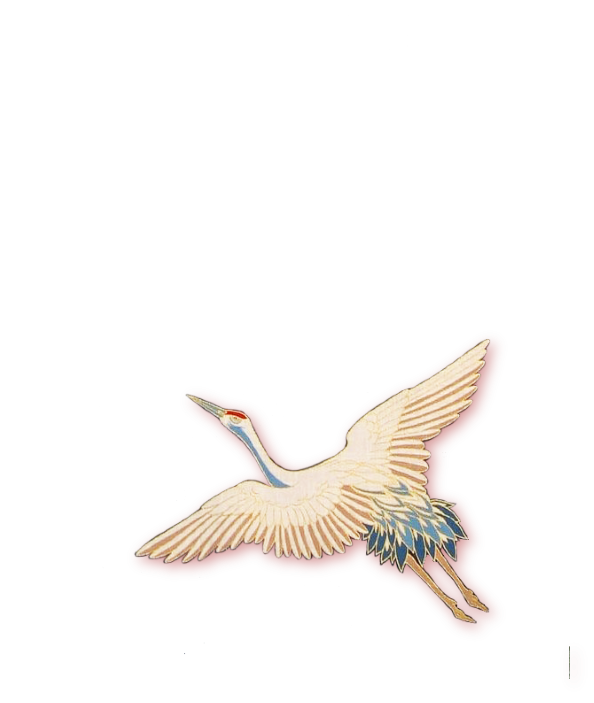 Free PPT Templates
Insert the Subtitle of Your Presentation
Report ：freeppt7.com
We respect your valuable time with freeppt7!
If you have any questions, please reach us
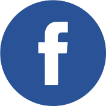 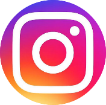 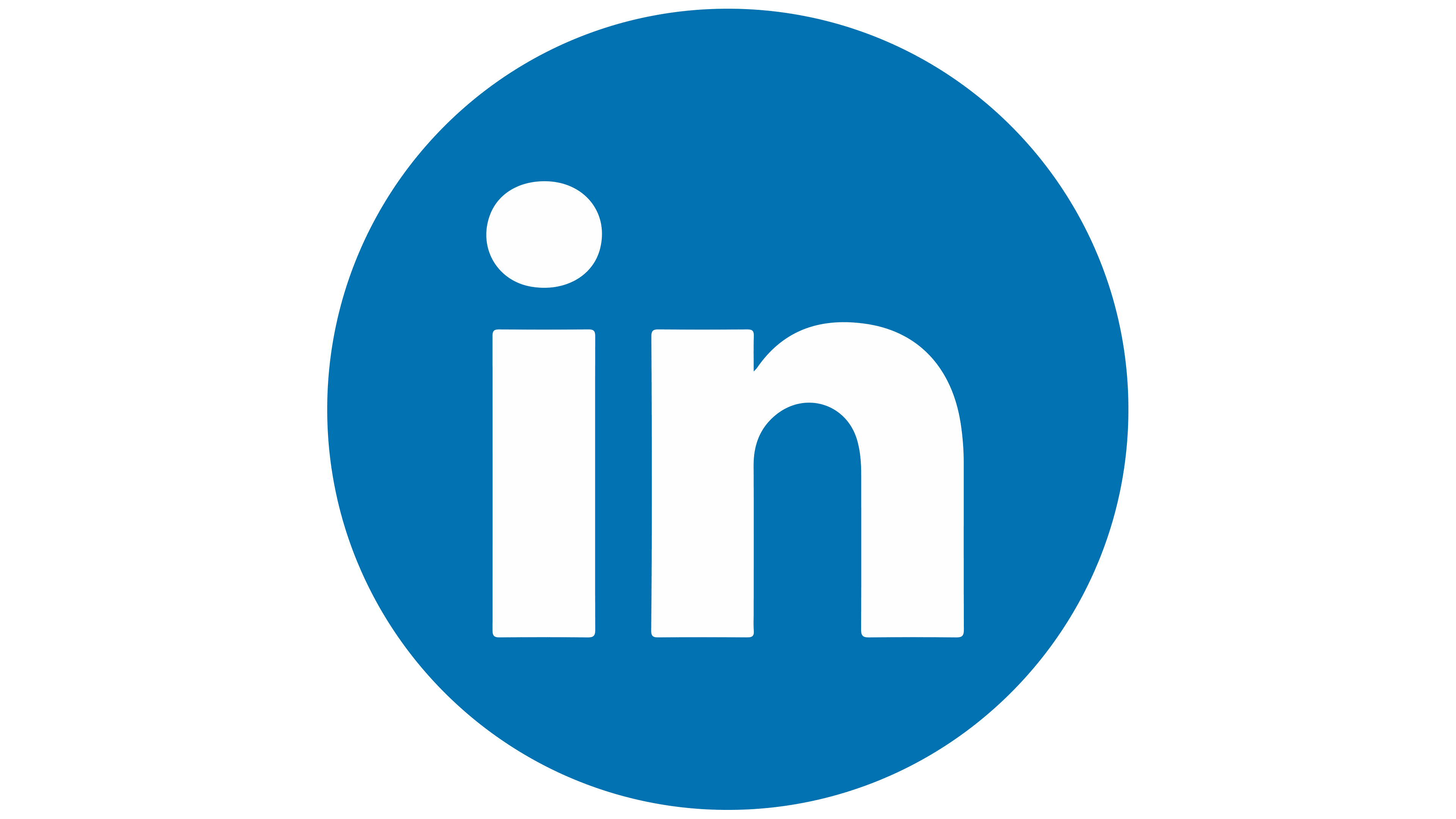 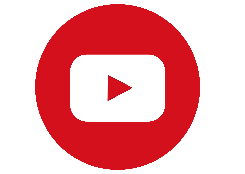 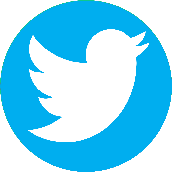 Do you have a design request, please visit our redesign page.
CREDIT: Freeppt7.com created this PowerPoint template.
Let this slide be kept for attribution.
www.freeppt7.com